10.1 Cell Reproduction
I. Why Cells Reproduce 
   A. Adult human body creates nearly 2 trillion cells a day
   B. Necessary to help tissues/organs grow 	larger, to     	replace dead cells, & also replace damaged cells
   C. Cell Size
	1. as cells become larger substances must travel 	   	    further to reach where they are needed
   D. Cell Maintenance
	1. If cells become too big DNA cannot be copied      	    quickly enough to make necessary proteins
    E. Making New Cells
	1. Larger cells are harder to maintain, so cells divide 	    when they grow to a certain size.
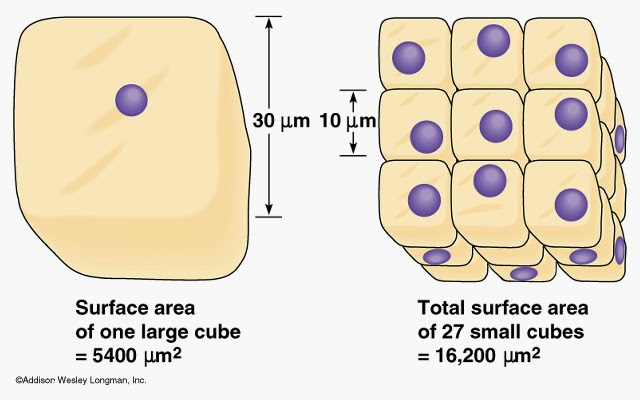 II. Chromosomes 
    A. Large molecules of DNA are organized into genes
	1. the simplest organisms have thousands of genes
    B. DNA/genes are organized & packaged into 	chromosomes
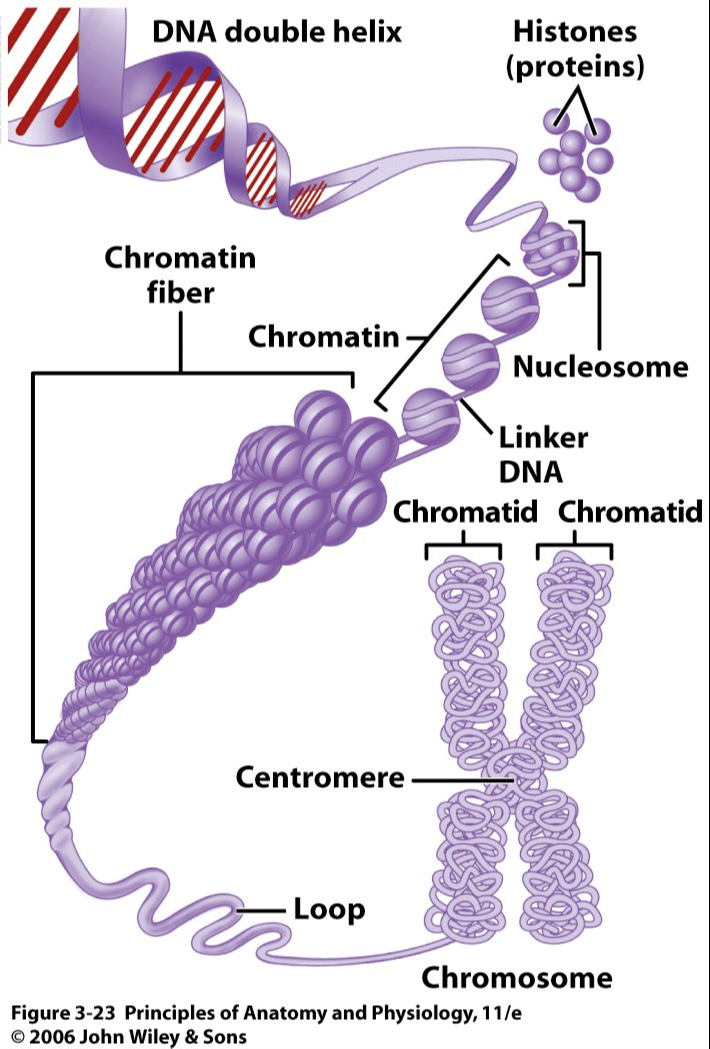 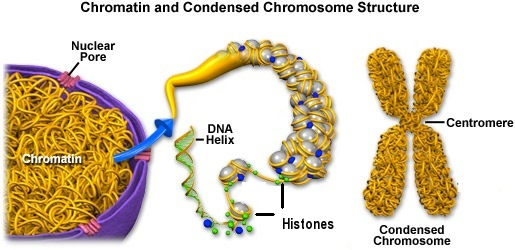 C. Prokaryotic Chromosome
	1. single loop of DNA twisted upon itself many times
    D. Eukaryotic Chromosome
	1. DNA is highly condensed with the help of proteins
	    a. chromatin – DNA & proteins together
	2. Histones - have DNA wrapped around them
	3. Nucleosome – combination of DNA & histone core
    	4. Before a cell divides the chromosomes become 	    even more condensed to ensure they do not get 	    tangled
	5. Each chromosome is made up 				    of two sister chromatids held 				    together in the center by a 				  	    centromere
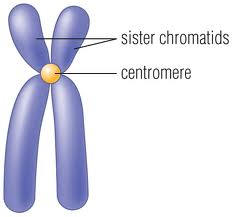 III. Preparing for Cell Division
    A. Before a cell divides a copy of DNA must be made for 	each daughter cell
    B. Prokaryotes
	1. Binary Fission
    

   

    C. Eukaryotes 
         	1. in order to form two daughter cells each cell must 	    contain enough of each organelle to carry out its 	    functions
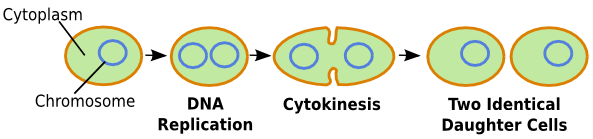